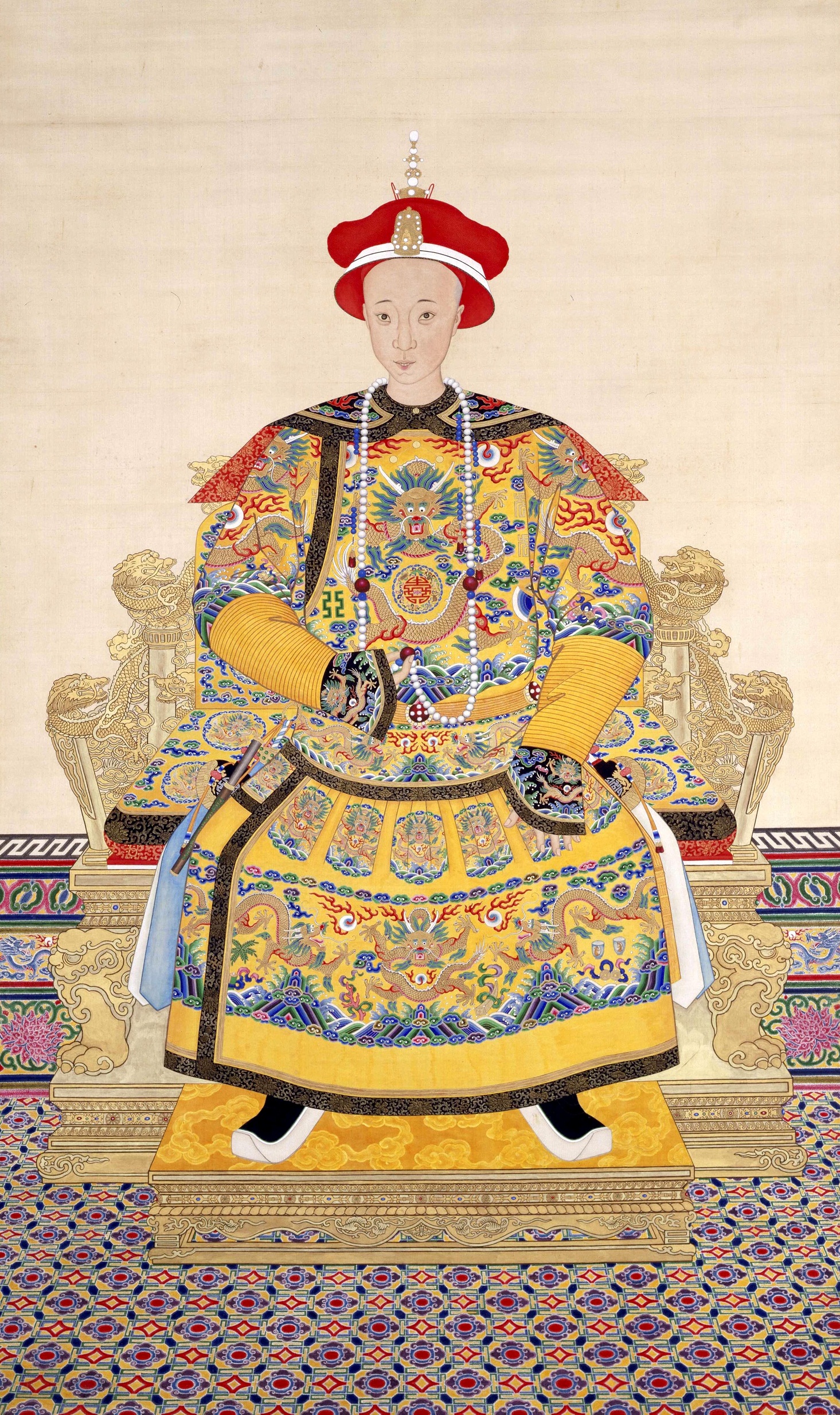 Tongzhi-reformerna
 同治中兴 (tóng zhì zhōngxīng)ca 1860–1874

Tongzhi 同治帝, 1856-1875
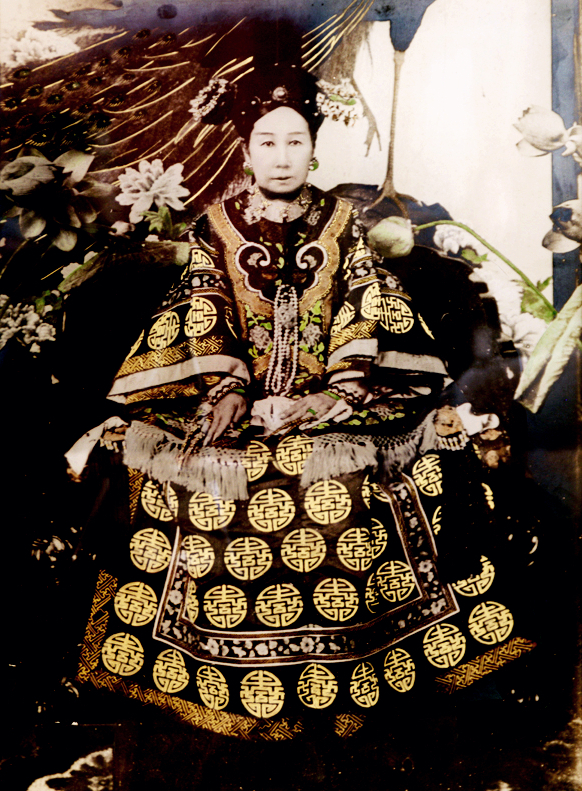 Tongzhi-restorationerna
 同治中兴 (tóng zhì zhōngxīng)ca 1860–1874

Tongzhi 同治帝, 1856-1875

Änkekejsarinnan Cixi 慈禧太后 (cíxǐ tàihòu), 1835-1908
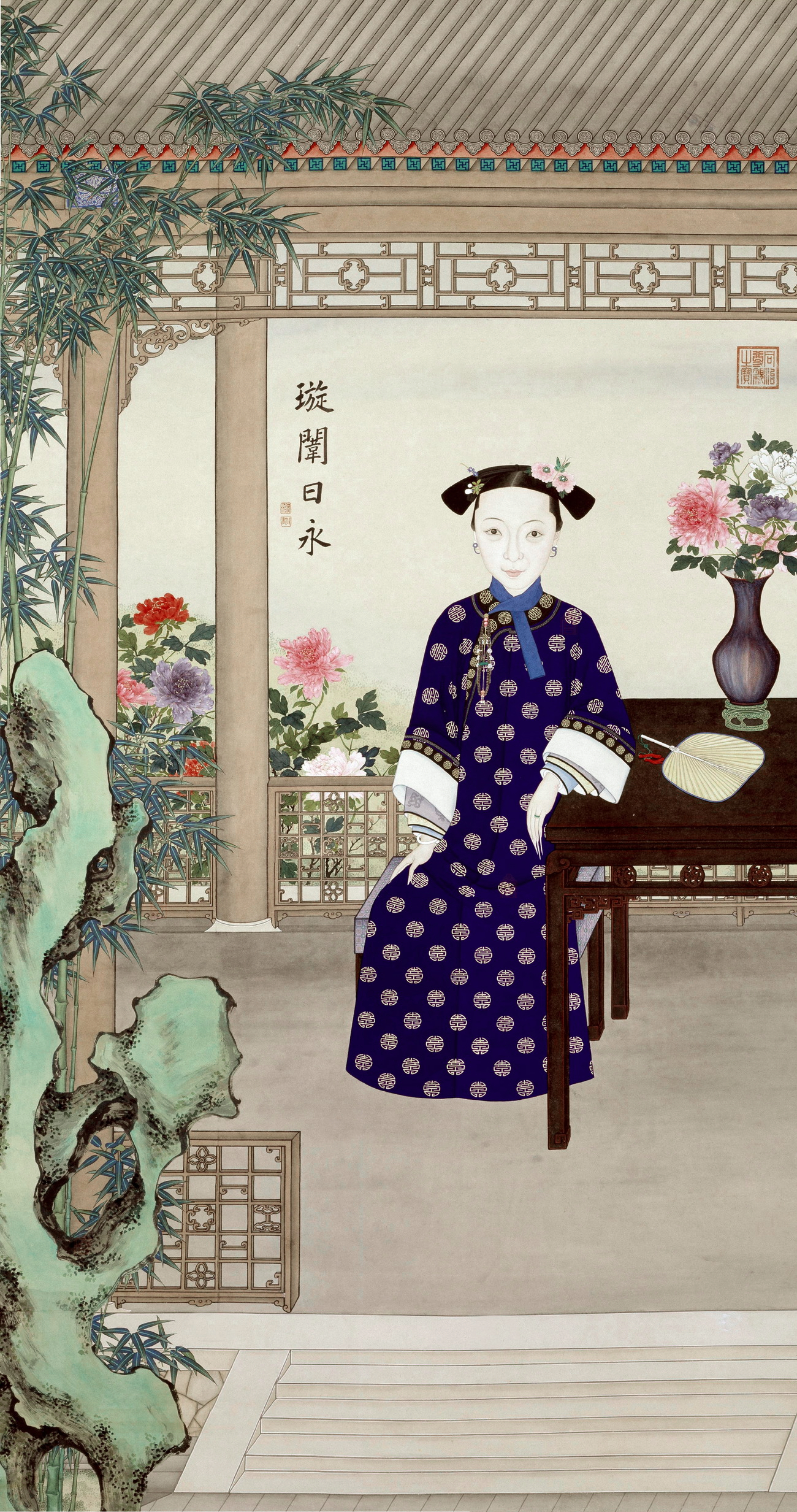 Tongzhi-restorationerna
 同治中兴 (tóng zhì zhōngxīng)ca 1860–1874

Tongzhi 同治帝, 1856-1875

Änkekejsarinnan Cixi 慈禧太后 (cíxǐ tàihòu), 1835-1908 

Kejsarinnan Ci'an 慈安皇太后(cí‘ān tàihòu) , 1837-1881
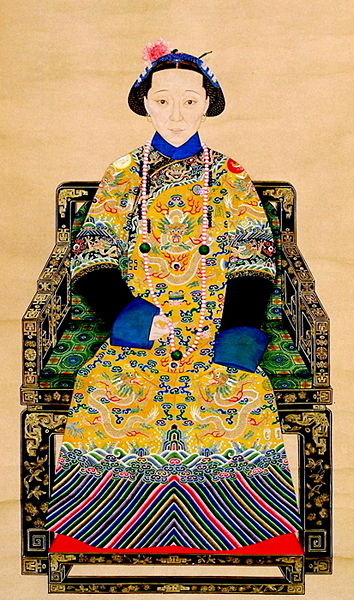 Tongzhi-restorationerna
 同治中兴 (tóng zhì zhōngxīng)ca 1860–1874

Tongzhi 同治帝, 1856-1875

Änkekejsarinnan Cixi 慈禧太后 (cíxǐ tàihòu), 1835-1908 

Kejsarinnan Ci'an 慈安皇太后(cí‘ān tàihòu) , 1837-1881
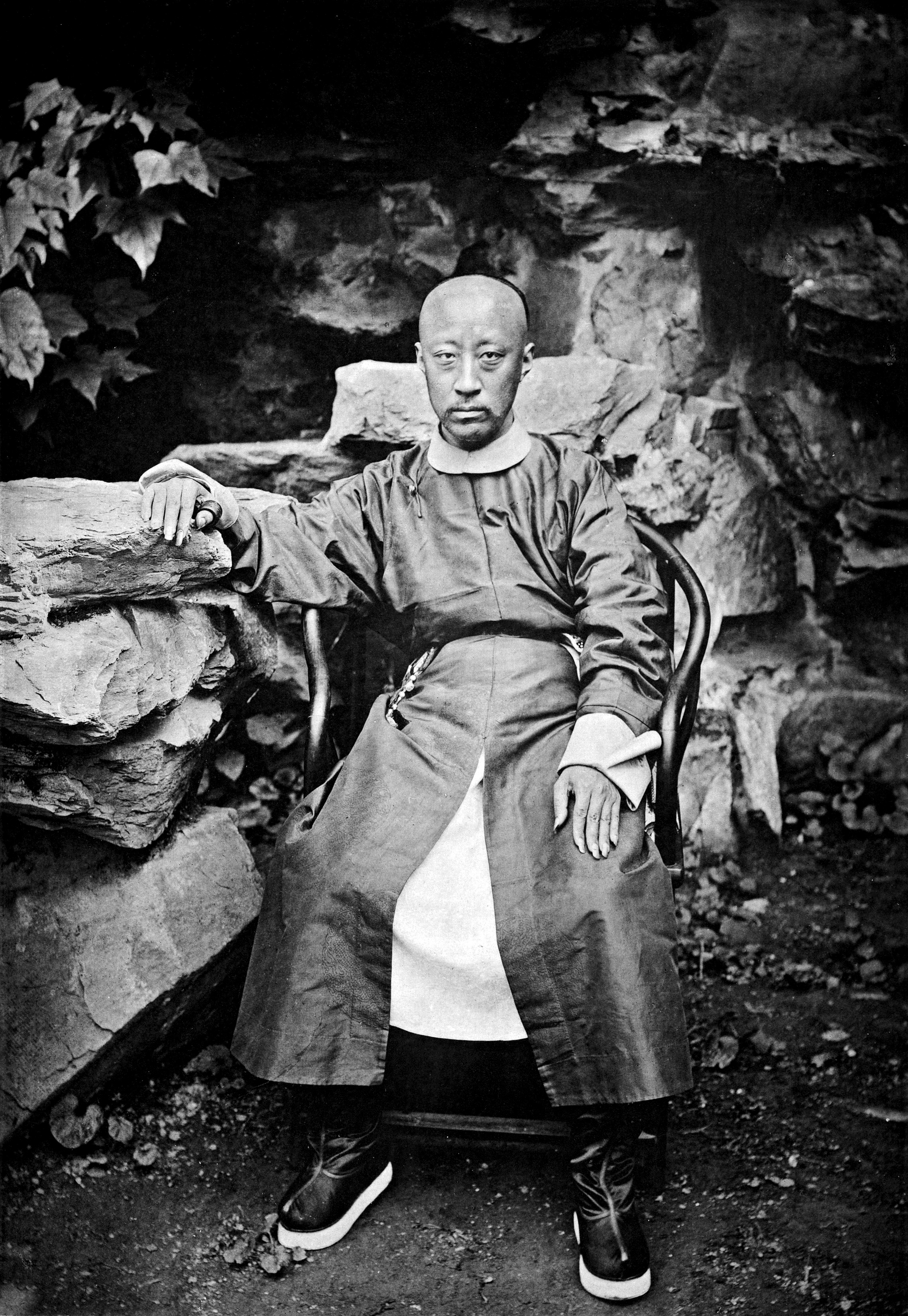 Tongzhi-restorationerna
 同治中兴 (tóng zhì zhōngxīng)ca 1860–1874

Tongzhi 同治帝, 1856-1875

Änkekejsarinnan Cixi 慈禧太后 (cíxǐ tàihòu), 1835-1908 

Kejsarinnan Ci'an 慈安皇太后(cí‘ān tàihòu) , 1837-1881

Prins Gong 恭亲王 (gōng qīnwáng), 1833-1898
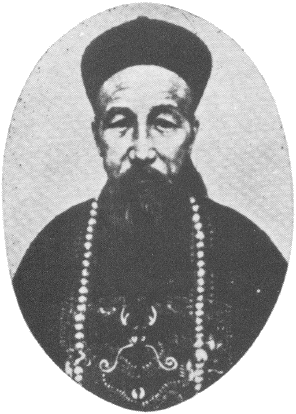 Tongzhi-restorationerna
 同治中兴 (tóng zhì zhōngxīng)ca 1860–1874

Tongzhi 同治帝, 1856-1875

Änkekejsarinnan Cixi 慈禧太后 (cíxǐ tàihòu), 1835-1908 

Kejsarinnan Ci'an 慈安皇太后(cí‘ān tàihòu) , 1837-1881

Prins Gong 恭亲王 (gōng qīnwáng), 1833-1898

Zeng Guofan 曾国藩 
(zēng guófān), 1811-1872
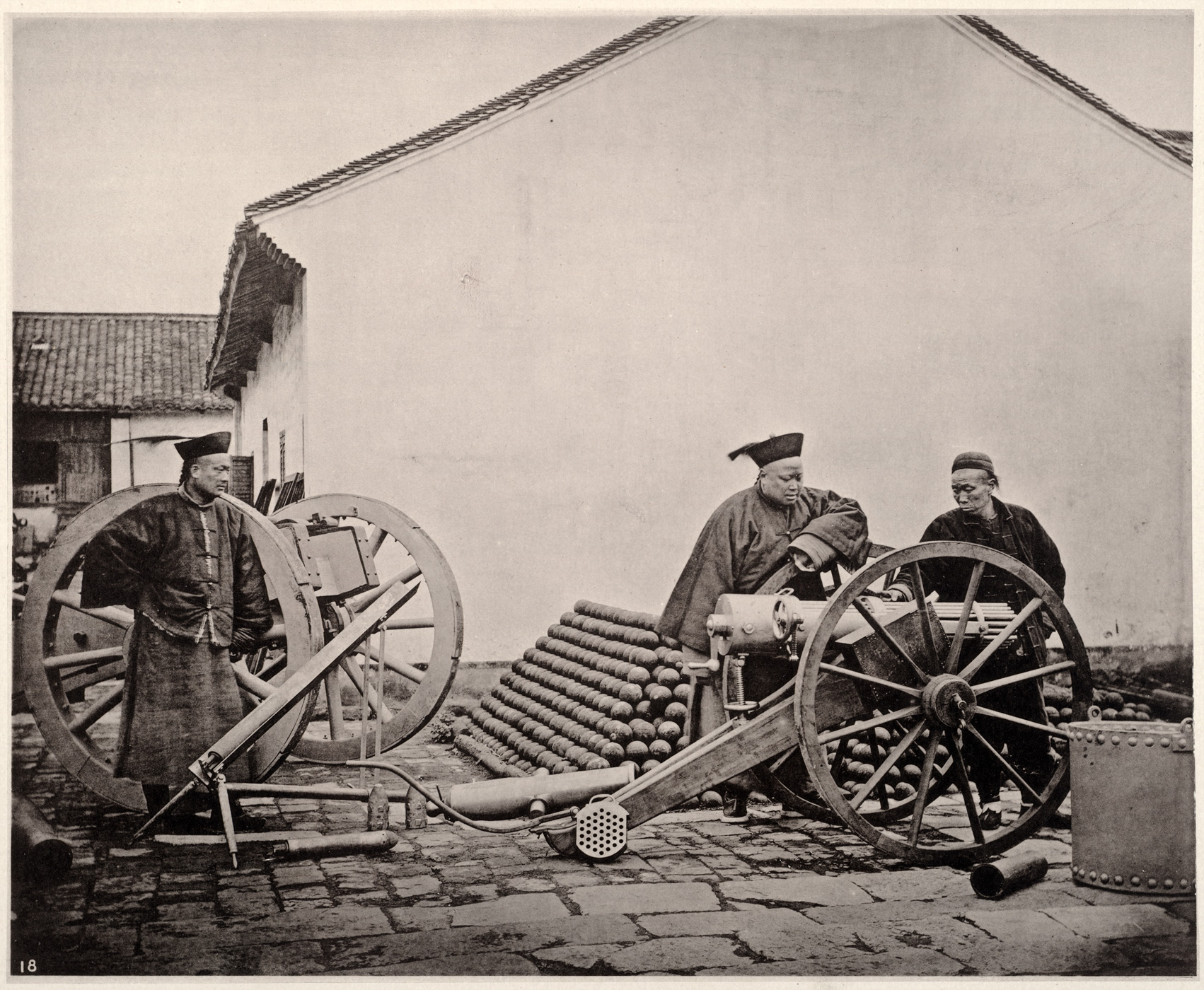 Arsenal i Nanjing, 1865
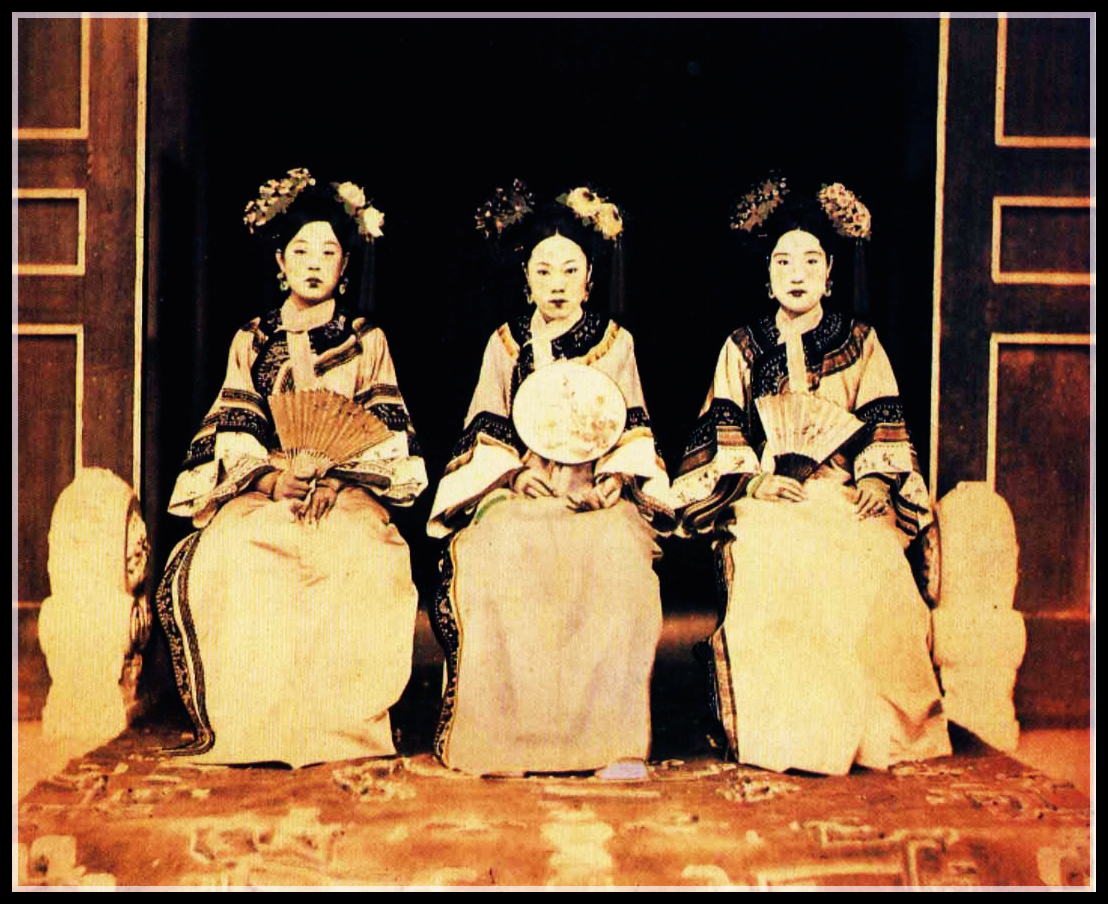 Yehenara Wanzhen 葉赫那拉·婉貞Cixis syster
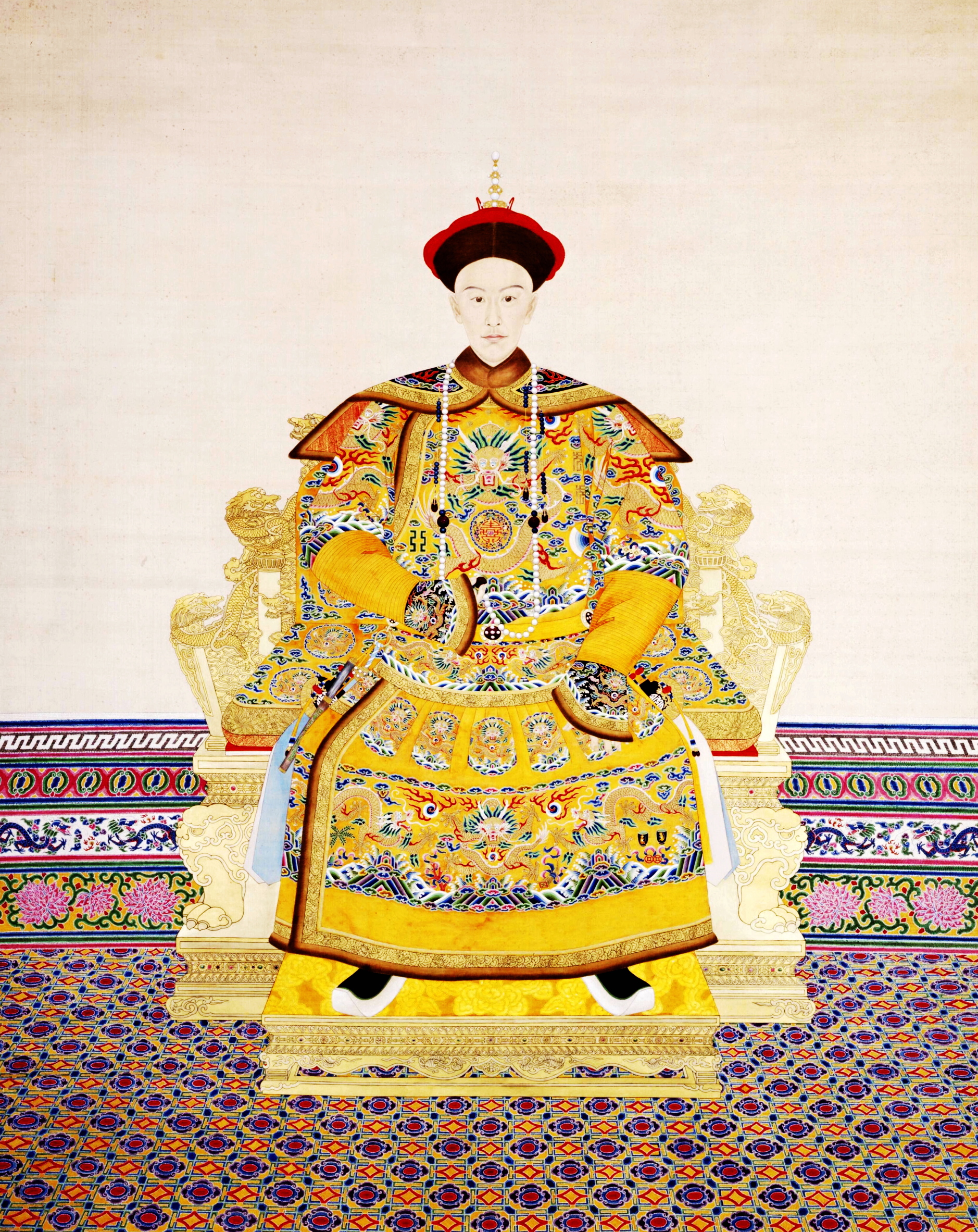 Guangxu 光绪帝 (guāngxù dì), 1871-1908
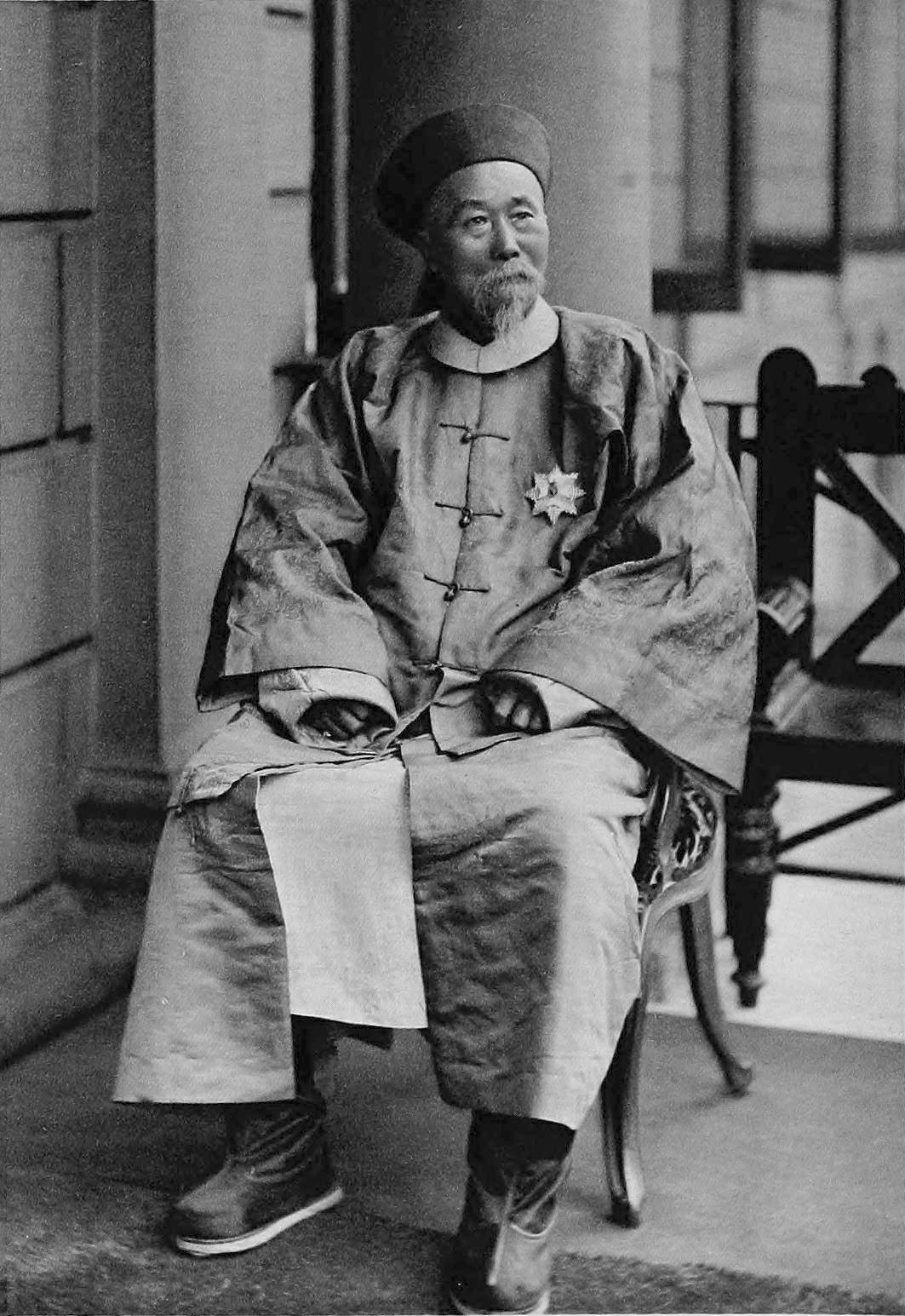 Guangxu 光绪帝 (guāngxù dì), 1871-1908

Li Hongzhang李鴻章 (lǐ hóngzhāng), 1823-1901
China Merchant Steamship Navigation Company (1872)
Förhandlade om Ryukyu-öarna
Tianjin militärakademi (1885)
Förhandlade med Åttanationsalliansen (1900)
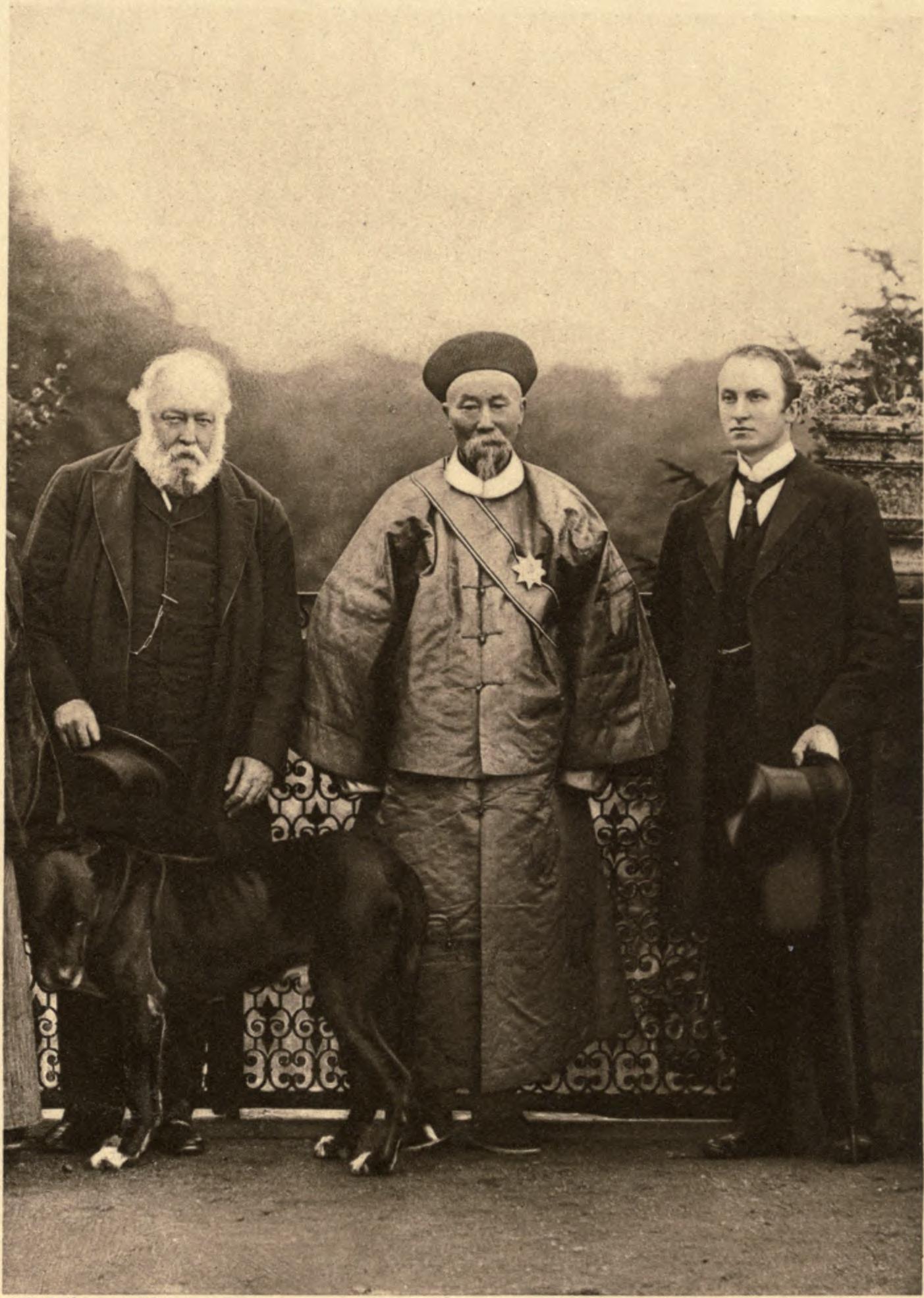 Guangxu 光绪帝 (guāngxù dì), 1871-1908

Li Hongzhang李鴻章 (lǐ hóngzhāng), 1823-1901
China Merchant Steamship Navigation Company (1872)
Förhandlade om Ryukyu-öarna
Tianjin militärakademi (1885)
Förhandlade med Åttanationsalliansen (1900)
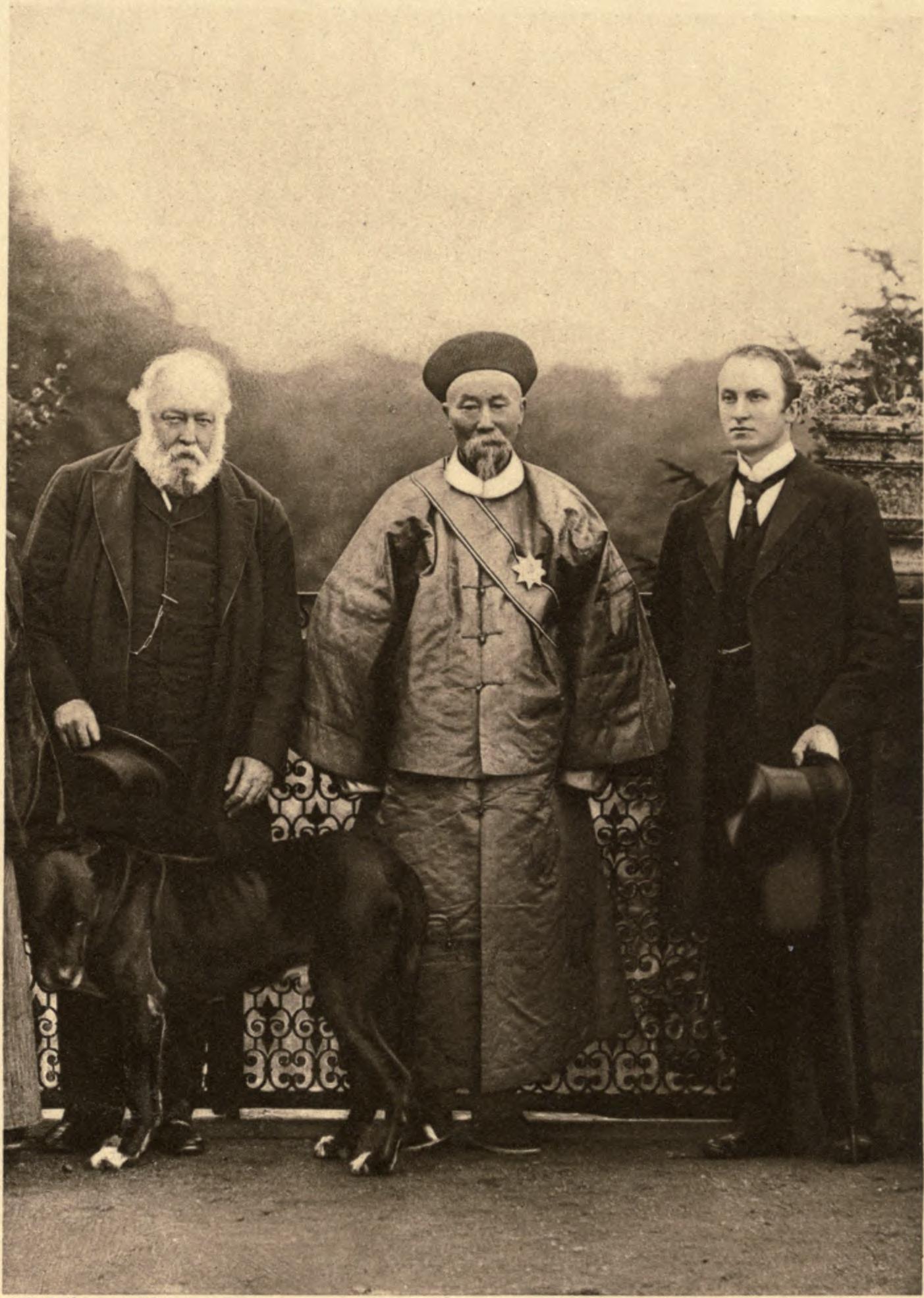 Guangxu 光绪帝 (guāngxù dì), 1871-1908

Li Hongzhang李鴻章 (lǐ hóngzhāng), 1823-1901
China Merchant Steamship Navigation Company (1872)
Förhandlade om Ryukyu-öarna
Tianjin militärakademi (1885)
Förhandlade med Åttanationsalliansen (1900)
The Chefoo Convention/Yantai Treaty 烟台条约 (yāntái tiáoyuē) 
Sankt Petersburgsfördraget (1881)
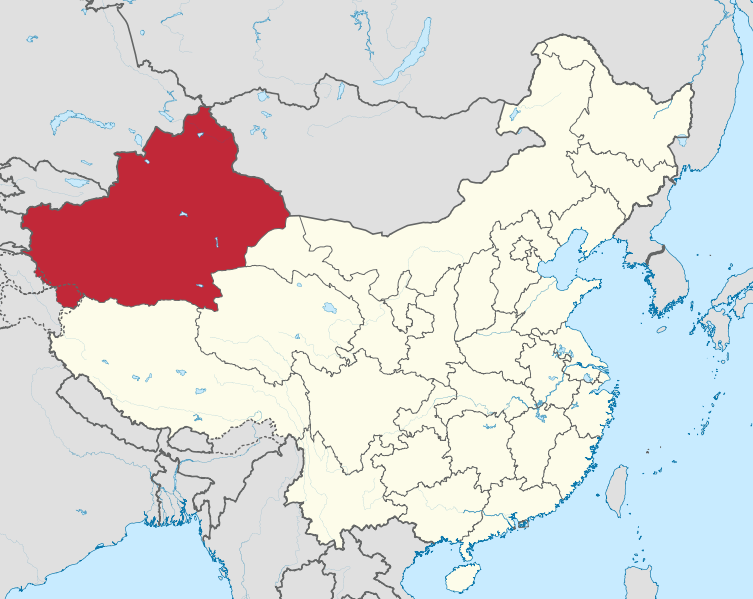 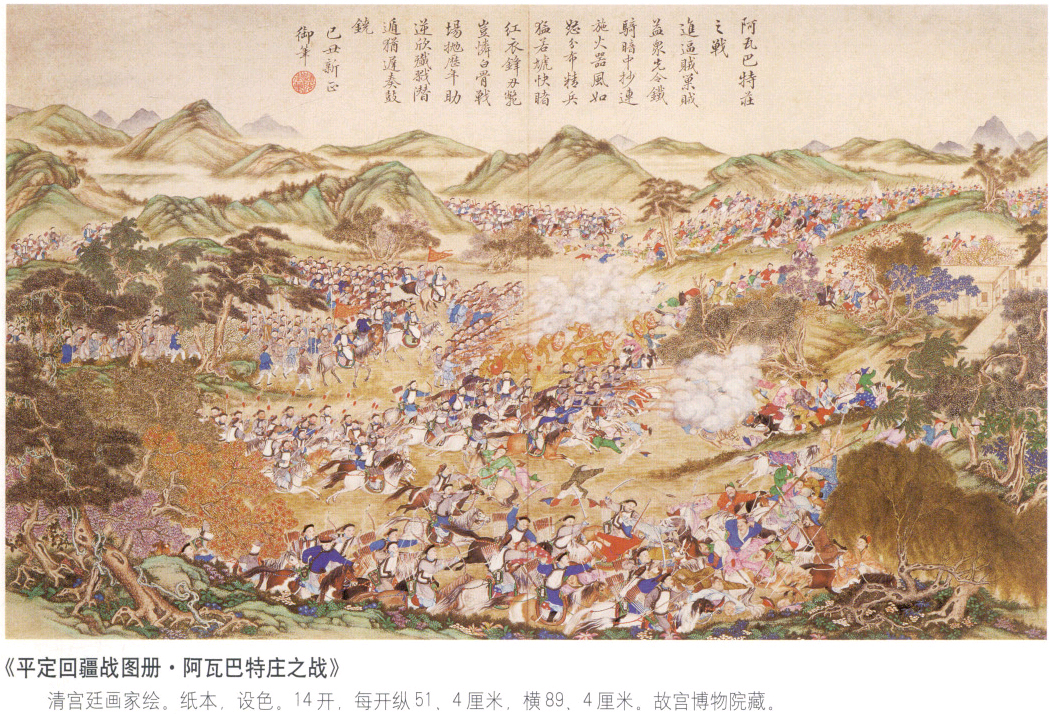 [Speaker Notes: Qing-armé i Xiniang 1828]
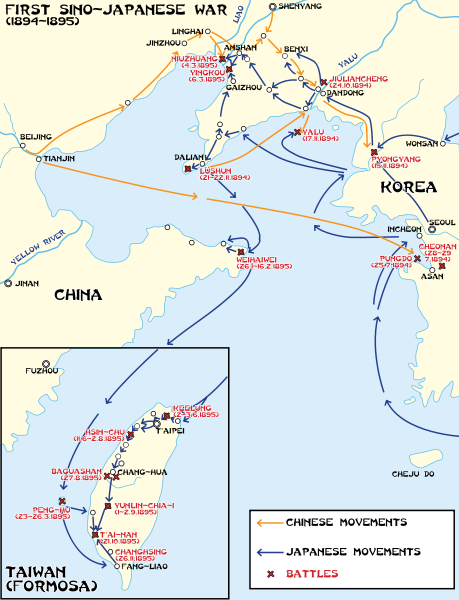 Första Sino-japanska kriget甲午战争 (jiǎwǔ zhànzhēng)1 augusti 1894 – 17 april 1895

Kontrollen över Koreahalvön
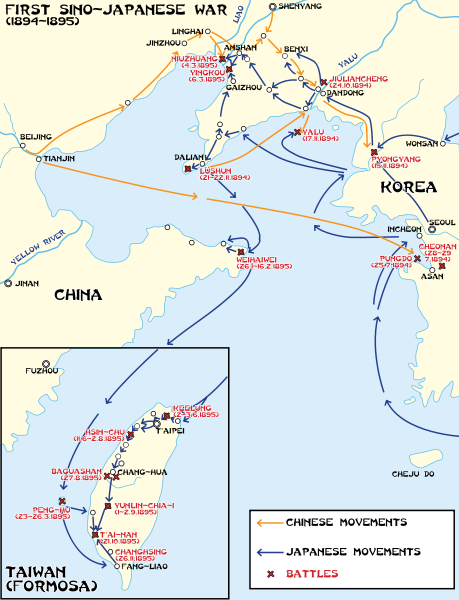 Första Sino-japanska kriget甲午战争 (jiǎwǔ zhànzhēng)1 augusti 1894 – 17 april 1895

Kontrollen över Koreahalvön

Shimonosekifördraget/Maguanfördraget 马关条约 (mǎguān tiáoyuē)
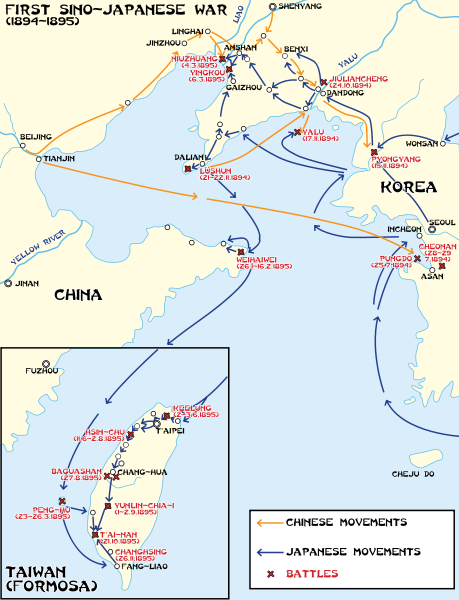 Första Sino-japanska kriget甲午战争 (jiǎwǔ zhànzhēng)1 augusti 1894 – 17 april 1895

Kontrollen över Koreahalvön

Shimonosekifördraget/Maguanfördraget 马关条约 (mǎguān tiáoyuē)
Kina avstår från anspråk på Korea som tributstat
Kina avträder Formosa, Pescadorerna och Liaodonghalvön till Japan
Kina åläggs krigsskadestånd
Fyra hamnar (Shashi, Chongqing, Suzhou och Hangzhou) öppnas för japansk handel, bosättning och industri.
Japanska fartyg får rätt att navigera viktiga kinesiska farvatten
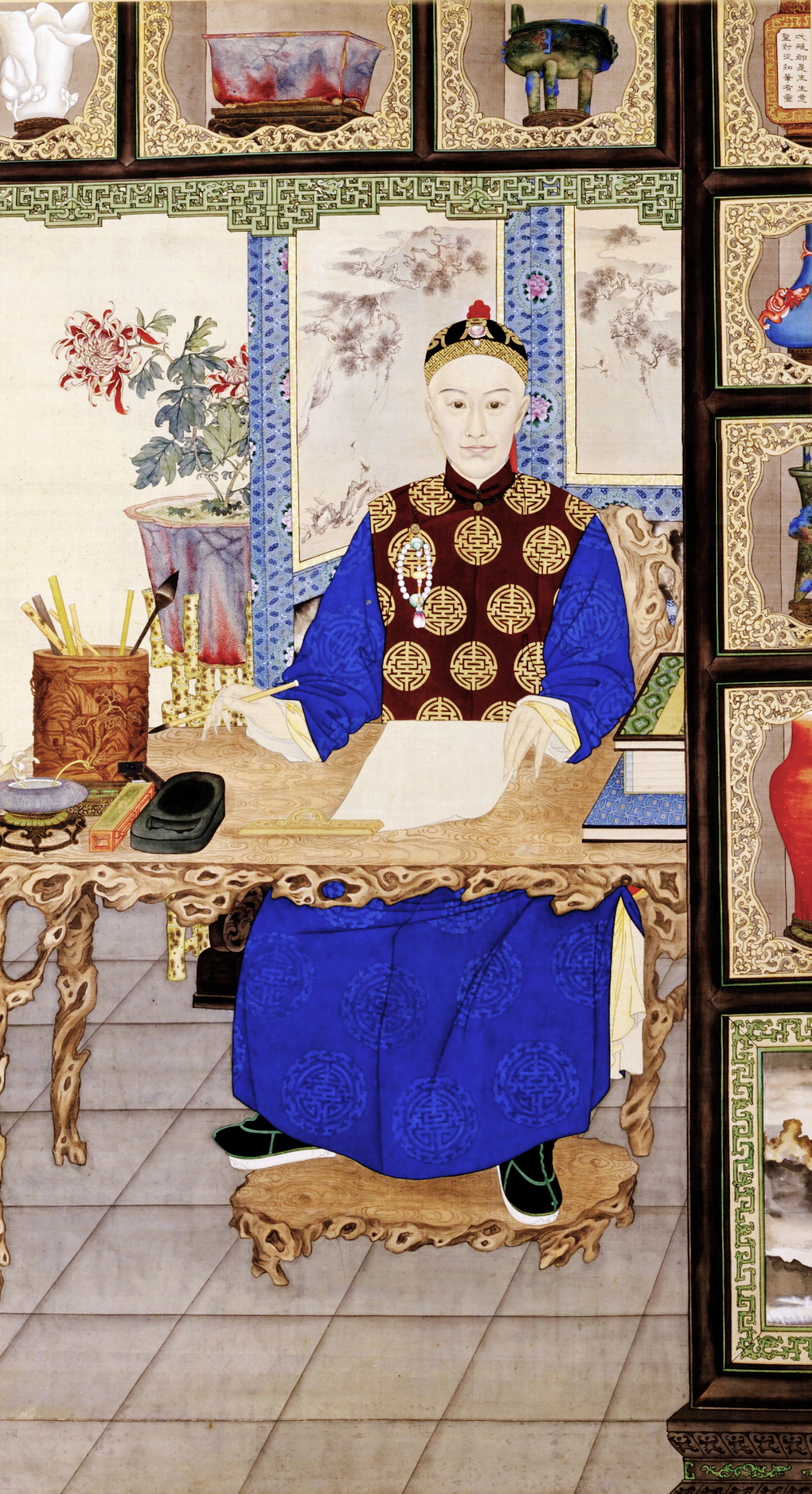 Reformrörelsen 1898 (100-dagars reformen)

Guangxus reformer
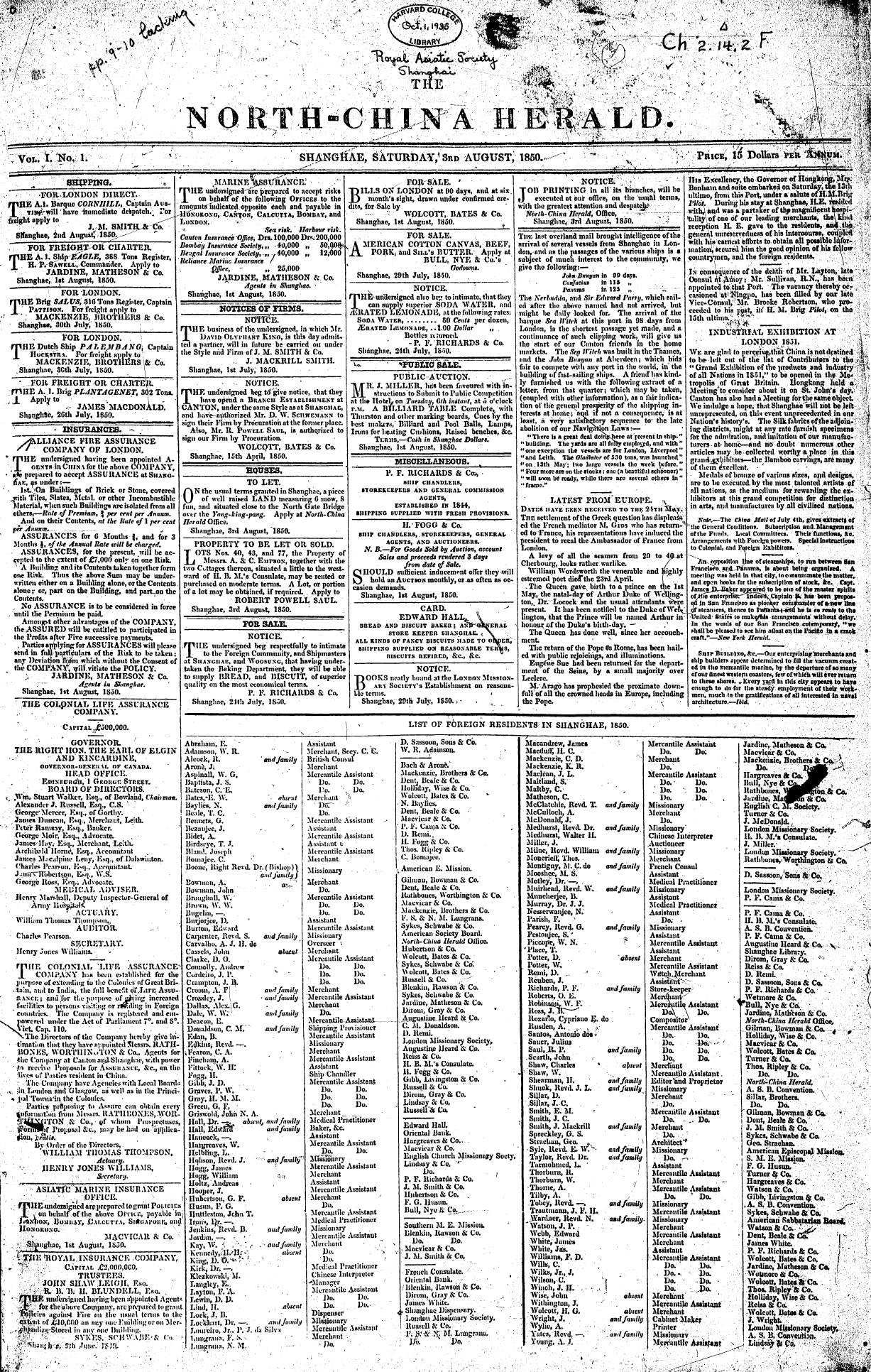 Reformrörelsen 1898 (100-dagars reformen)

Guangxus reformer

Ökad publikation av journaler och politiska pamfletter
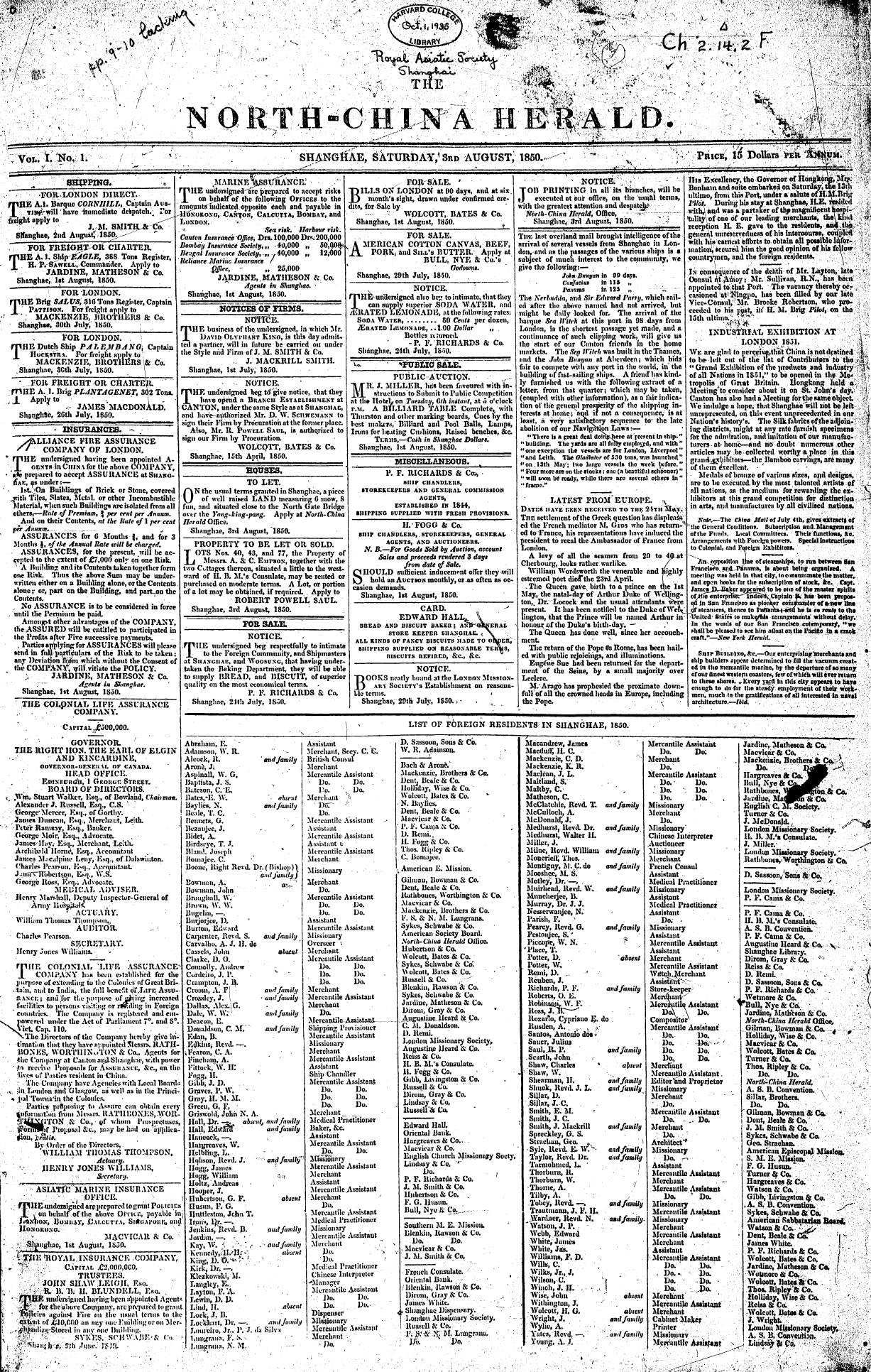 Reformrörelsen 1898 (100-dagars reformen)

Guangxus reformer

Ökad publikation av journaler och politiska pamfletter 

Ti-Yong 体用 (tǐ yòng)
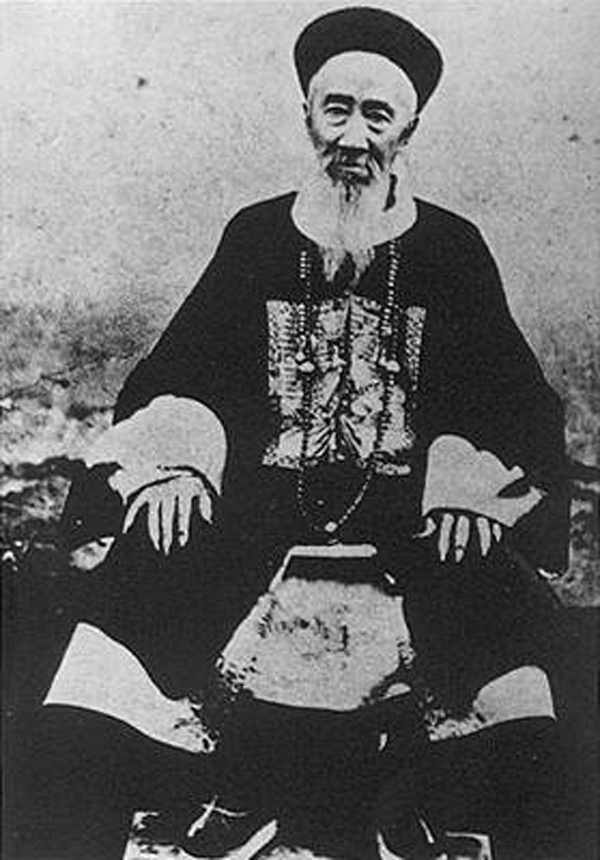 Reformrörelsen 1898 (100-dagars reformen)

Guangxus reformer

Ökad publikation av journaler och politiska pamfletter 

Ti-Yong 体用 (tǐ yòng)

Zhang Zhidong 张之洞 (zhāng zhīdòng), 1837-1909
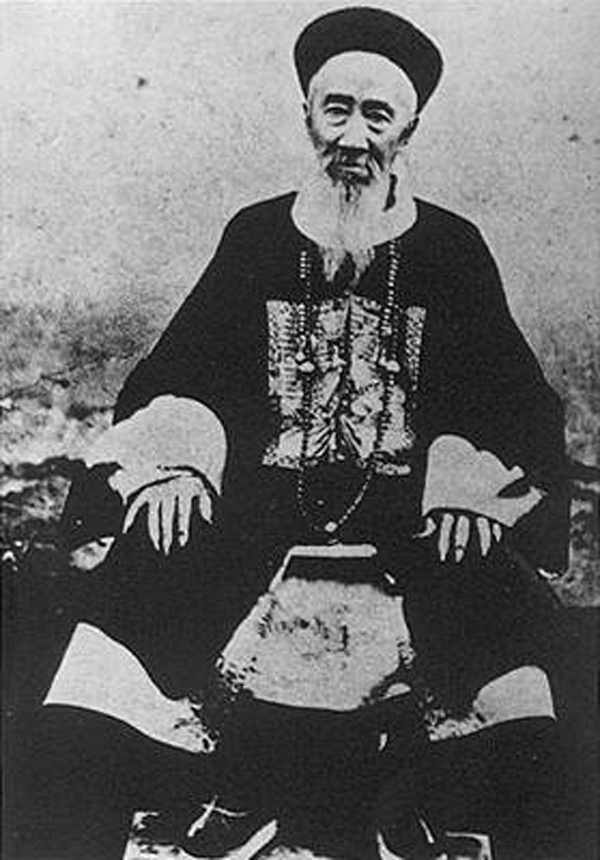 Reformrörelsen 1898 (100-dagars reformen)

Guangxus reformer

Ökad publikation av journaler och politiska pamfletter 

Ti-Yong 体用 (tǐ yòng)

Zhang Zhidong 张之洞 (zhāng zhīdòng), 1837-1909
Järnväg Peking-Hankou
Gruvindustri i Hubei
Betonade vikten av konfucianska värderingar
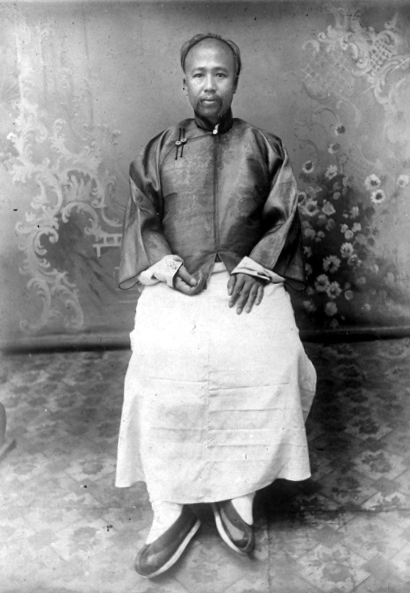 Reformrörelsen 1898 (100-dagars reformen)

Kang Youwei 康有为 
(kāng yǒuwéi), 1858-1927 
Konfucianismen är inte utvecklingsfientlig
Inspirerad av buddism

Liang Qichao 梁启超(liáng qǐchāo), 1873-1929
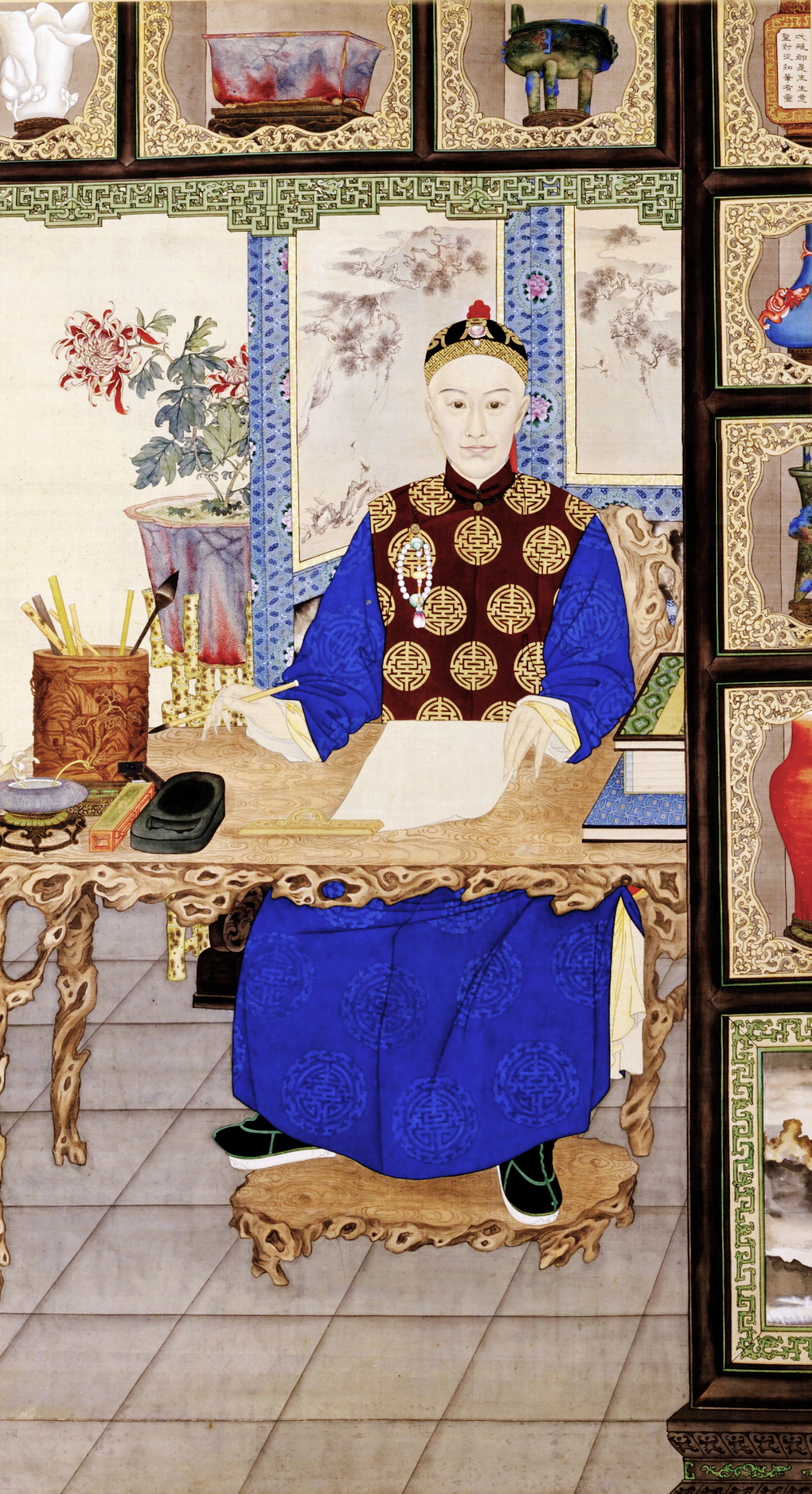 Reformrörelsen 1898 (100-dagars reformen)

100-dagars reformen 百日维新 (bǎirì wéixīn)11 juni till 21 september 1898
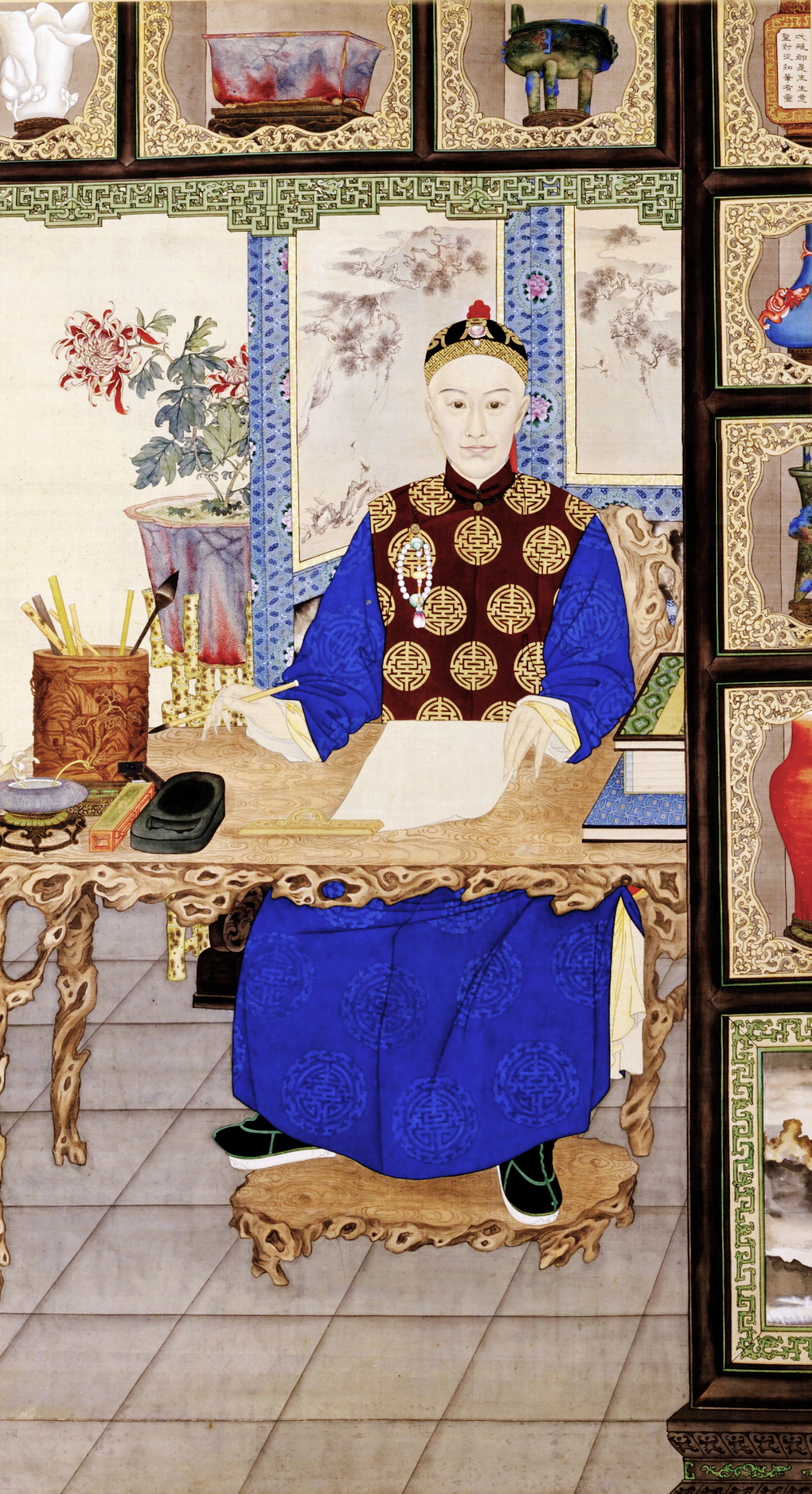 Reformrörelsen 1898 (100-dagars reformen)

100-dagars reformen 百日维新 (bǎirì wéixīn)11 juni till 21 september 1898

Modernisera utbildningssystemet, med fokus på vetenskap – inte konfucianska klassiker
Införa konstitutionell monarki och demokrati
Använda kapitalistiska principer för att stärka ekonomin
Bygga om militären från grunden
Industrialisera Kina
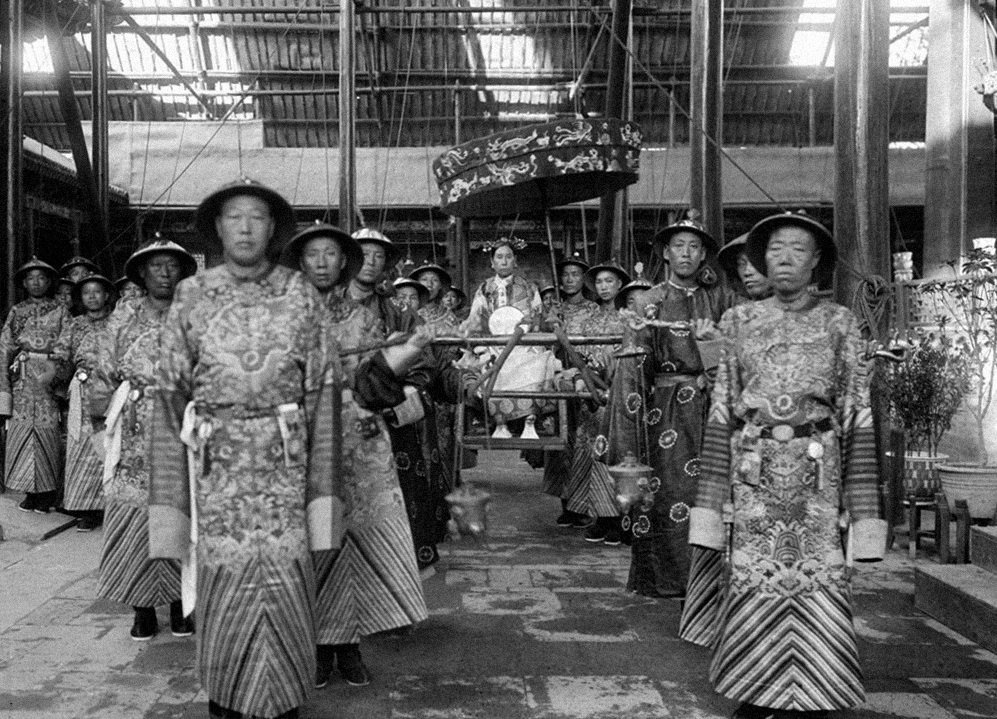 Reformrörelsen 1898 (100-dagars reformen)

100-dagars reformen 百日维新 (bǎirì wéixīn)11 juni till 21 september 1898

Cixi tar makten, Guangxu sätts i husarrest
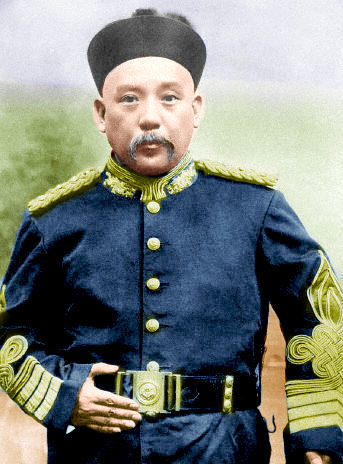 Reformrörelsen 1898 (100-dagars reformen)

100-dagars reformen 百日维新 (bǎirì wéixīn)11 juni till 21 september 1898

Cixi tar makten, Guangxu sätts i husarrest

Yuan Shikai 袁世凯(yuán shìkǎi) 1859-1916
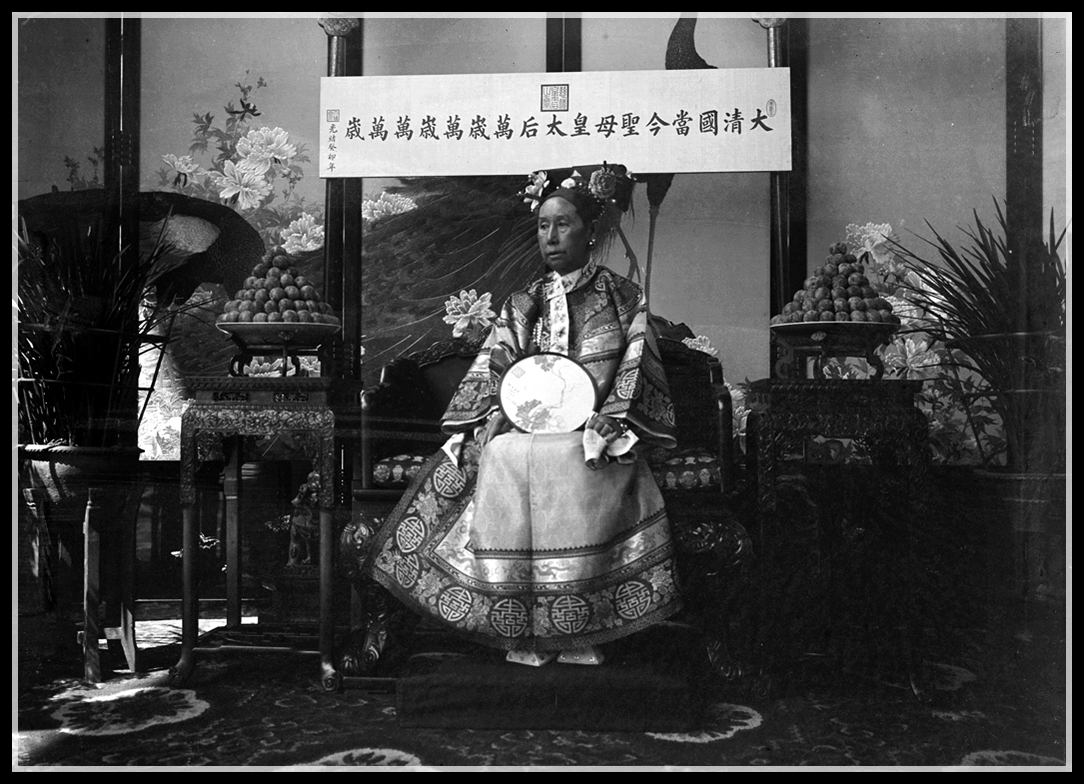 Reformrörelsen 1898 (100-dagars reformen)

100-dagars reformen 百日维新 (bǎirì wéixīn)11 juni till 21 september 1898

Cixi tar makten, Guangxu sätts i husarrest

Yuan Shikai 袁世凯(yuán shìkǎi) 1859-1916
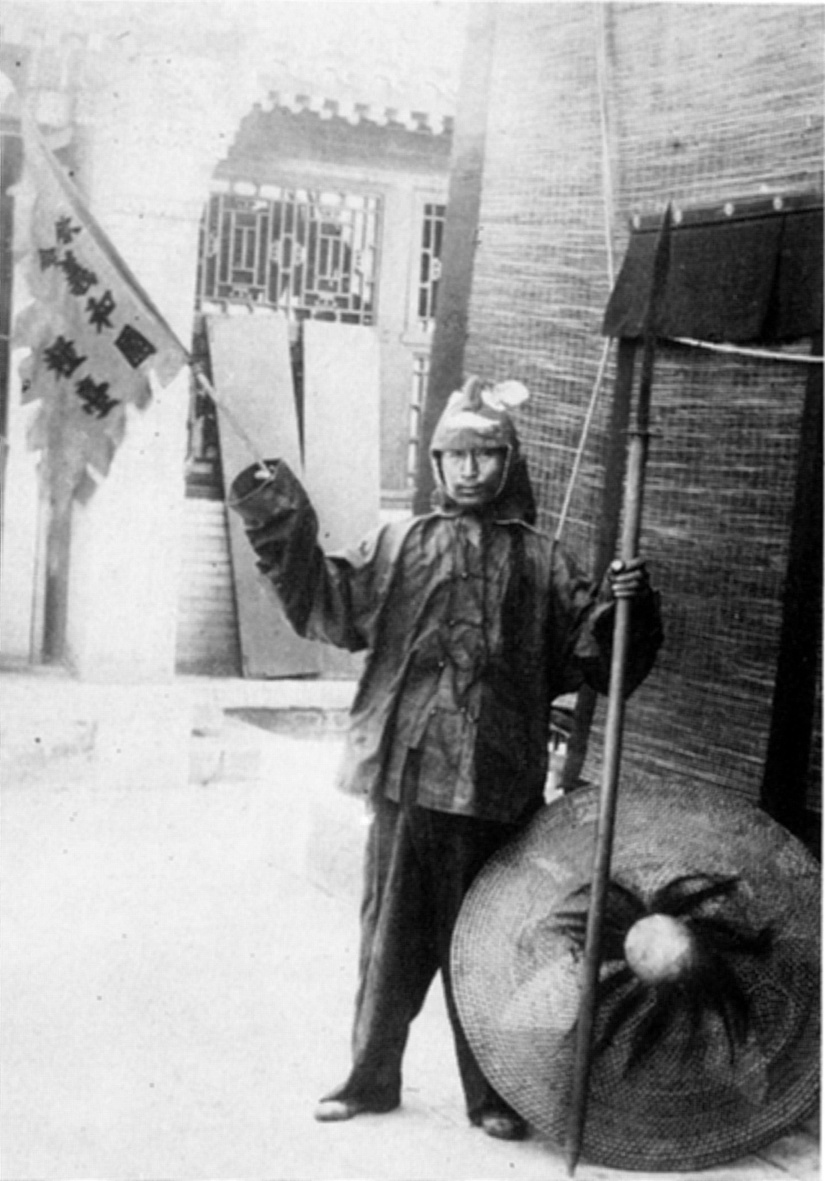 Boxarupproret 义和团运动(yìhétuán yùndòng),1899-1901

Utgick från Shandong

Blanding av Buddism, Taoism, spiritualism
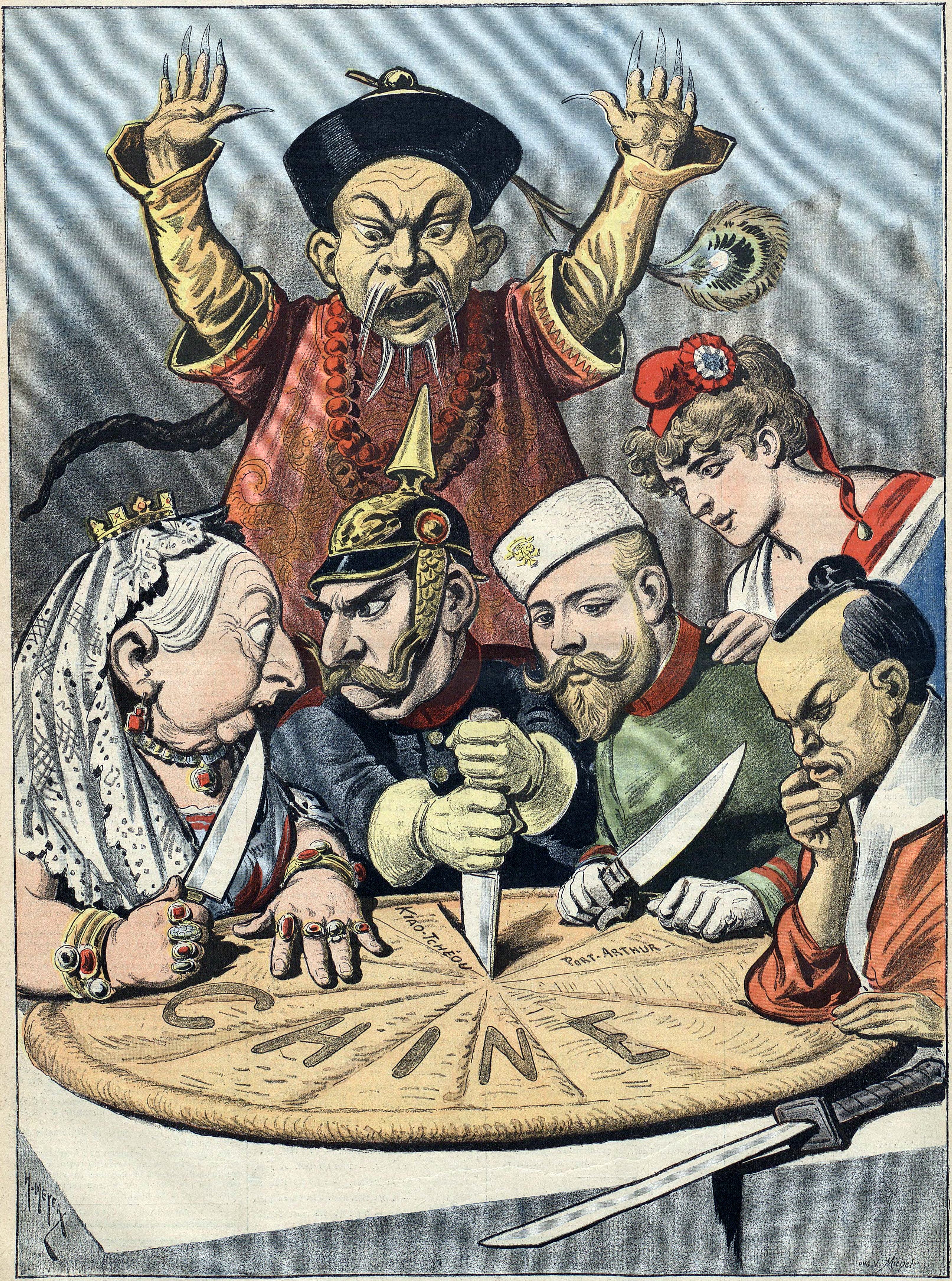 Boxarupproret 义和团运动(yìhétuán yùndòng),1899-1901

Utgick från Shandong

Blanding av Buddism, Taoism, spiritualism

Motsatte sig: kristen missionsverkamhet, europeisk imperialism
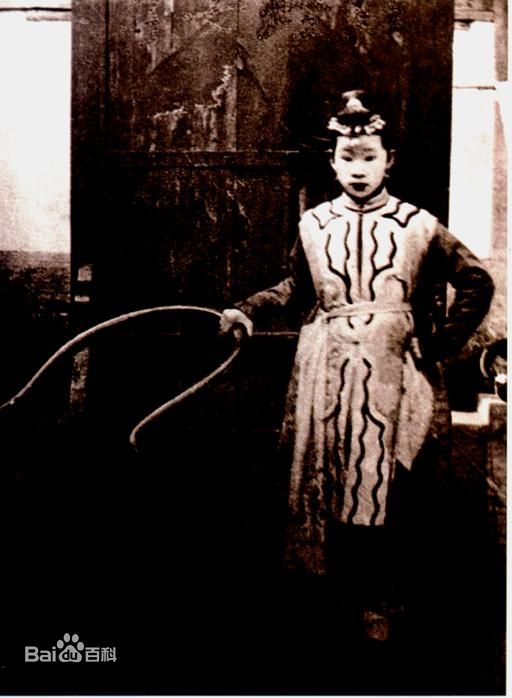 Boxarupproret 义和团运动(yìhétuán yùndòng),1899-1901

Utgick från Shandong

Blanding av Buddism, Taoism, spiritualism

Motsatte sig: kristen missionsverkamhet, europeisk imperialism

Röda lyktorna 红灯照 (hóng dēng zhào): kvinnornas förbund

扶清灭洋 (fú qīng miè yáng)“Stöd Qing, krossa utlänningarna”
Slaget om Tianjin, 13-14 juli 1900Åttanationsalliansen: Storbritannien, USA, Frankrike, Japan, Tyskland, Ryssland, Italien
Och Österrike-Ungern.
Slaget om Tianjin, 13-14 juli 1900Åttanationsalliansen: Storbritannien, USA, Frankrike, Japan, Tyskland, Ryssland, Italien
Och Österrike-Ungern.
Slaget om Tianjin, 13-14 juli 1900Åttanationsalliansen: Storbritannien, USA, Frankrike, Japan, Tyskland, Ryssland, Italien
Och Österrike-Ungern.
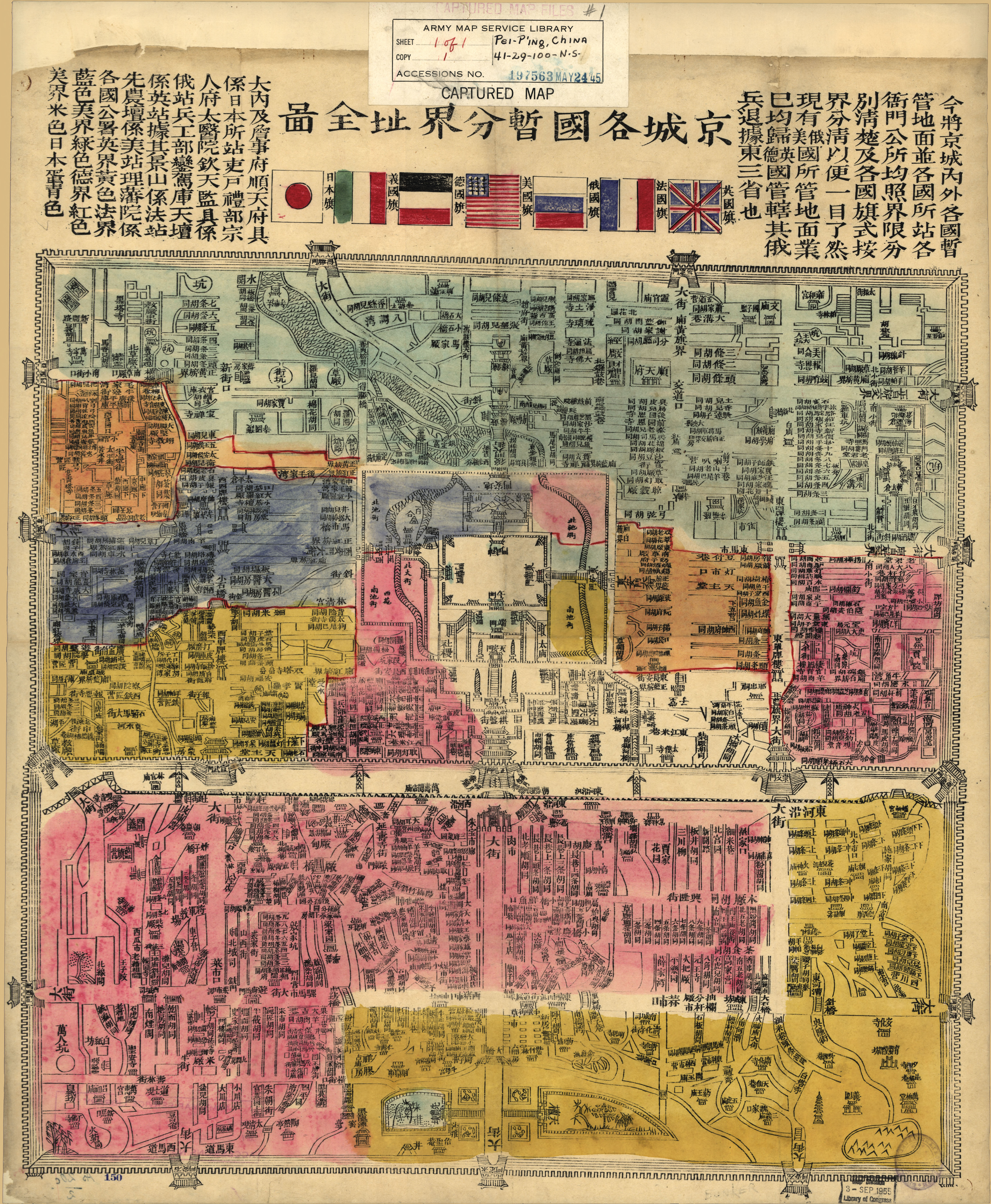 Boxarupproret 义和团运动(yìhétuán yùndòng),1899-1901

Ockupationen av Peking
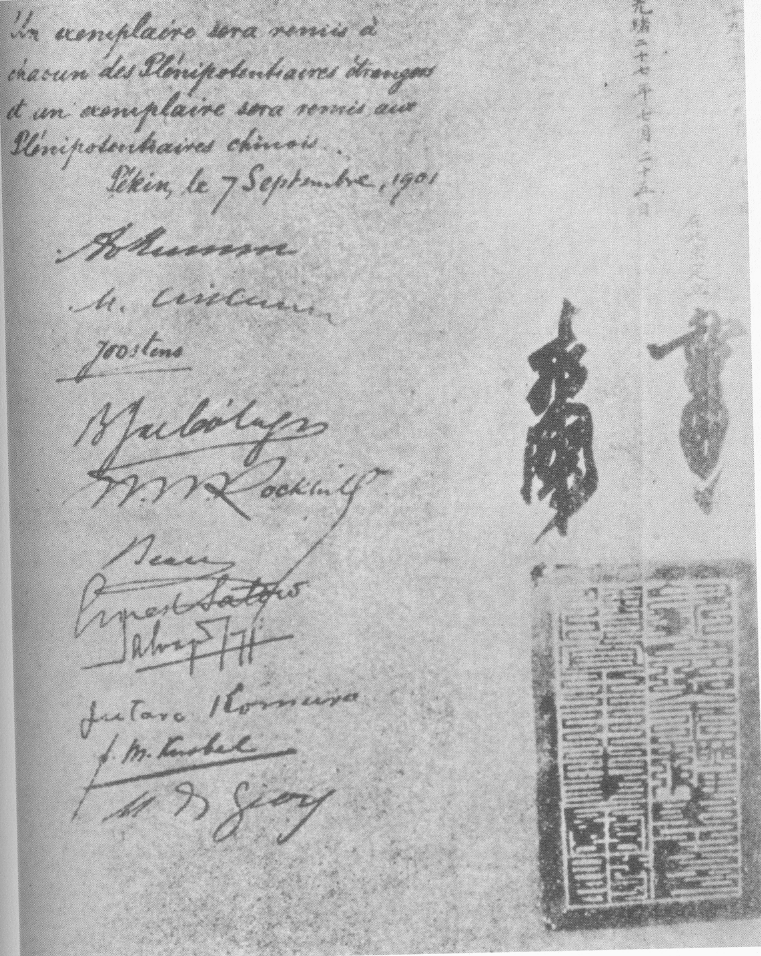 Boxarupproret 义和团运动(yìhétuán yùndòng),1899-1901

Ockupationen av Peking

Boxarprotokollet 辛丑条约 (xīnchǒu tiáoyuē), september 1901.
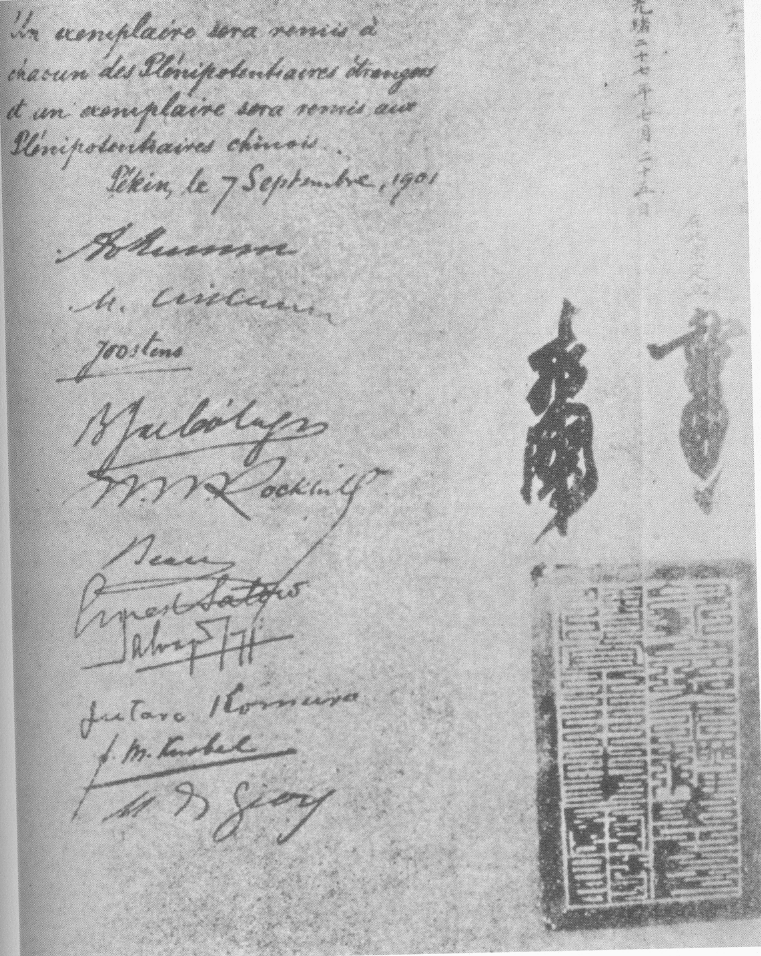 Boxarupproret 义和团运动(yìhétuán yùndòng),1899-1901

Ockupationen av Peking

Boxarprotokollet 辛丑条约 (xīnchǒu tiáoyuē), september 1901
Skadestånd till de allierade
Fortsatt utländsk militär närvaro i Peking
Cixi fråntogs makt
Nedrustning
Zongli yamen (总理衙门) ersätts av utrikesdepartementet
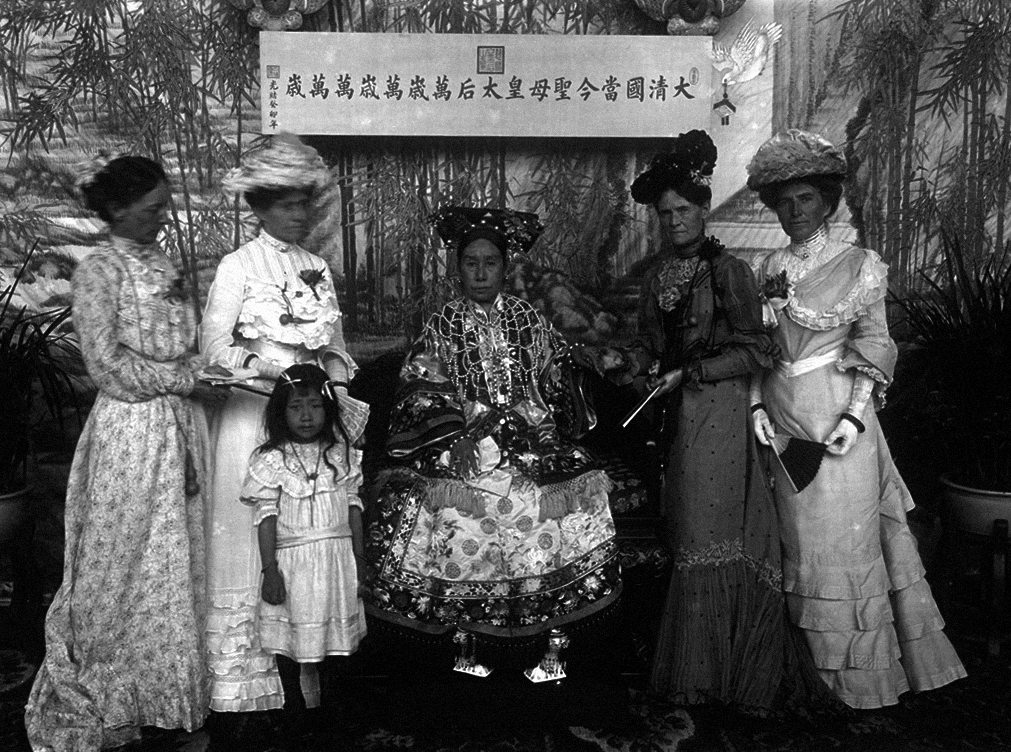 Boxarupproret 义和团运动(yìhétuán yùndòng),1899-1901

Ockupationen av Peking

Boxarprotokollet 辛丑条约 (xīnchǒu tiáoyuē), september 1901
Skadestånd till de allierade
Fortsatt utländsk militär närvaro i Peking
Cixi fråntogs makt
Nedrustning
Zongli yamen (总理衙门) ersätts av utrikesdepartementet